Виды теплообмена
Виды теплообмена
Теплопроводность: энергия передается от более нагретого участка тела к менее нагретому
Теплопроводность различных веществ различна
По отношении к меди  теплопроводность  железа в 5 раз меньше, у воды – в 658 раз меньше, у воздуха в 20000 раз меньше
Конвекция: энергия переносится потоками воздуха
Конвекция в воде: горячие струи воды поднимаются вверх, на  поверхности вода чуть-чуть охлаждается и опускается вниз
Конвекция в воздухе: холодные потоки воздуха нагреваются от батареи и поднимаются вверх
Будет ли плавится лед на дне пробирки , если пробирку  нагреть  сверху?
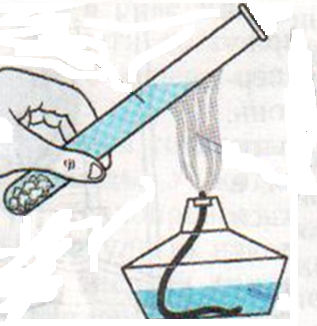 Будет ли плавится лед на дне пробирки , если пробирку  нагреть сверху?  Почему?
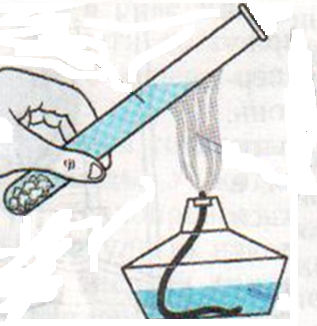 Так как при конвекции теплые  струи жидкости движутся вверх, верхний слой воды будет кипеть, тогда  как  нижние слои будут холодными
Лучистый теплообмен: энергия переносится различными лучами, лучами Солнца или лучами испускаемыми нагретыми телами
Светлые и темные поверхности тел поглощают энергию по разному . Тела с темной поверхностью энергию поглощают  лучше, чем тела со светлой поверхностью
1. Почему  самолеты красят серебристой краской?
2. Почему разрыхляют почву?
3. Зимой для почвы что лучше: когда есть снег или когда нет снега?